Teachings for Exercise 2H
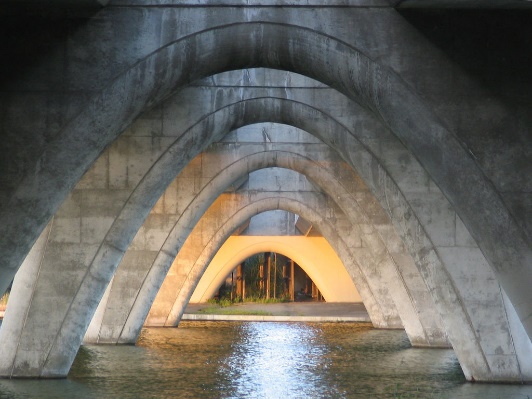 Quadratics
2H
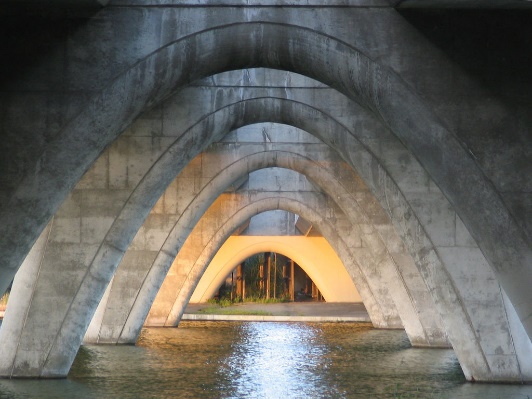 Quadratics
Set the height equal to 0
Sub in values
Calculate
2H
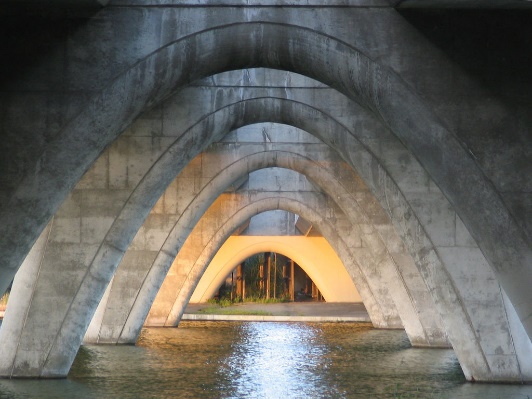 Quadratics
Rearranging
Take -4.9 out as a factor of the first 2 terms
Complete the square, using a square bracket
Multiply out the square bracket
Simplify
So the maximum height of the spear will be 23.275m, 1.5 seconds after it is thrown
2H